RELIGION AND GLOBAL CLIMATE CHANGE
A handbook for Faith Leaders & Climate Activists

Frederick W. Krueger – Editor

The National Religious Coalition on Creation Care, 
1100Hughes Ave., Santa Rosa, Ca. 95407
- Changes in lifestyle based on moral virtues can ease the way to sustainable economy…
A renewed sense of sacrifice and restraint. 
The United States Conference of Catholic Bishops, USCCB.
Religious leaders see the urgent need to address global climate change:
- that we must change our ways.
- teach the urgency of our predicament.
- the world is out of balance
- much of humanity is still unaware
- but we CAN correct our destructive course. 
¿What does God want of us in this situation?
“Privileged Christians…need to move from a culture of consumerism to a culture of conservation and sharing.”
The Episcopal Church. 

“If you want to cultivate peace, protect Creation”  Pope Benedict.
THE FACES OF GLOBAL CLIMATE CHANGE

1- The Earth’s Atmosphere is Changing:
The atmosphere is less than 20 miles above us. 
Before the Industrial Revolution there were 270 parts per million of CO2 in the atmosphere
   - Today there is 405 PPM
CO2 causes more of the sun’s warmth to be retained
   causing the “greenhouse effect”.
“The great paradox of climate change is that those least responsible for the emission of pollutants harmful to the earth will be most severely affected and least able to adapt to changing conditions.”
Evangelical Lutheran Church of U. s.
2- HEAT WAVES ARE INTENSIFYING:
- There is steady increase in the frequency and intensity of heat waves.
- Almost everywhere excessively HOT DAYS are on the increase. 
- Higher temperatures reduce crop yields and drive up energy usage. 
Heat waves are the NO. 1 weather killer in U.S.
“Immediate measures must be taken. If we fail to act now, the changes already underway will intensify and create catastrophic conditions.”

Orthodox Bishops of America.
3- GLACIERS ARE MELTING:
- Glacier National Park in Montana had 150 glaciers in 1910.                                                           - Within another 20 years they will all be gone. 

- Only about 3% of the world’s water is drinkable
- Glaciers store about 70% of the world’s fresh water.
“The U.S. government needs to respond to global warming with great urgency and firm leadership by supporting mandatory measures that reduce the absolute amount of green house gas emissions.” 
The United Church of Christ.
4.  THE ARTIC IS WARMING:
The UN Intergovernmental Panel on Climate Change IPCC predicts global temperatures will rise 3 to 10 degrees before the century’s end. 
Since 1978 the area of Artic sea has been shrinking by 9% per decade. 
The Native peoples are finding hunting, whaling and fishing more difficult.
“Global climate change presents an unprecedented threat to life on earth..a sin against God; we should recognize how it is also a crime against humanity.” 

Ecumenical Patriarch Bartolomew.
5- CORAL REEFS ARE DYING:
Scientists estimate that 20% of the world’s coral reefs have already been destroyed.
Coral reefs are the birthplace of about one-quarter of all sea life that depends on the plankton there.
They provide seafood for over one billion of the world’s people, valued at $375 billion a year.
“Climate change is a far greater threat to the world than international terrorism.”

Islamic Foundation for Ecology.
6- SEA LEVELS ARE RISING:

Any rise in sea level will some islands to be engulfed; as in the Islands of Maldive.
The ocean level has already increased one foot over the past century. 
A 3 foot rise in sea level will cause large areas of the State of Florida to disappear.
“Safeguard Creation, because if we destroy Creation, Creation will destroy us! Never forget this.”
Pope Francis

“Those who destroy the earth, God will destroy”. (Revelations 11, 18).
7. THE OCEANS ARE BECOMING ACIDIC:
Carbon dioxide, mixed with sea water, produces carbonic acid. 
Marine scientists of the National Oceanic & Atmospheric Administration have called ocean acidification global warming’s equally evil twin. 
The only way to avert ocean disaster is to limit the rise of carbon dioxide (from fossil fuels).
“Mother Earth is no longer in a period of climate CHANGE, but in climate CRISIS.”

The Indigenous Peoples.
8- DROUGHTS ARE BECOMING LONGER:
Billions of people will be at risk from droughts & starvation more common in the years ahead. 
The World Weather Council stated that up to 45% of deaths from natural disasters from 1992 to 2012 were from droughts and famine. 
Australia is facing more frequent droughts and Western U. S. may face water shortages.
“I fervently believe that climate change, with the destruction that it is wreaking on our fragile, sacred earth, has become the most profound religious issue of our times.”


Rabbi Warren Stone, Temple Emanu El
9- EXOTIC SPECIES ARE PROLIFERATING:
Many marine and plant species have made northward migrations. 
Little “teases” from El Niño have caused major disruption of plants, fish and wildlife. 
Even slight changes in temperature can alter the complex weave of the marine food web.
“I am urging all of us to speak about moral, ethical and spiritual reasons for addressing climate change.”

Rev. Thomas Carr, First Baptist Church
10- STORMS ARE GROWING MORE POWERFUL:
New scientific evidence shows a clear link between the strength of hurricanes and global warming. 
Global warming is making the Atlantic and Gulf coast hurricanes like Rita, Katrina, Sandy, Florence, and María much worse. 
Smaller storms have become less common.
“I am heartened by the prospect that we can harness this painful experience to make a better civilization…more humane and just.” 

The Unitarian Society of Hartford.
11- TROPICAL DISEASES ARE SPREADING:
 Global climate change is fueling the spread of epidemics, according to world health experts.
Over 30 diseases new to medicine have emerged in just the last 30 years. 
The West Nile virus, never seen in North America before 200 has infected over 21,000 people 7 killed over 800 people.
“Climate change is one of the greatest moral disasters of human history as the people who will suffer most have been the least responsible for its cause.” 

Rabbi Larry Troster, New Jersey
12- FORESTS ARE DYING:
Pine beetles are spread north as temperatures increase.
As winters become warmer, beetles migrate northward.
Since 1917 they have killed over 80 million trees. 
Climate change is happening NOW!
“Humans have become technological giants, while remaining ethical children.”                
Cardinal Oscar Rodriquez Maradiaga of Honduras. 
“Just as we are all part of the problem, so we are also part of the solution.” 
Desmond Tutu – Anglican Bishop, South Africa.
13- CATASTROPHIC WILDFIRES ARE INCREASING:
Rising temperatures are drying forests. If temperatures continue to rise, wildfires will intensify. 

Large wildfires have increased four-fold in Western United States since 1970. 
The fire season starts earlier and runs longer.
“We need to see climate… as a moral concern…it’s also time for clean businesses to take the lead.” 

Christians for Climate Action – Florida.
14- The Death Rate is Rising from Heat Waves:
The U.S. Center for Disease Control CDC finds an average 660 yearly deaths from heat waves.
Heat waves are defined as “several days of temperatures greater than 90 degrees”
In July 2006 heat waves were blamed for 700 deaths in Chicago and 333 in California.
“A price on carbon lets the market find the most effective way to phase our fossil fuels. It moves us to a sustainable energy future.” 

James Hansen, Director of NASA.
15- TRADITIONAL LIFESTYLES WILL CHANGE:
Scientists have found that the ICE in the Artic Ocean is melting so fast that most will be gone within 20 years.
Low-lying islands will be inundated. 
The impacts: species endangerment, to the weakening or shut-down of global ocean circulation.
“Climate change will slow doen economic growth and create new poverty traps… leading to conflicts and wars, or a turning regional problem into a global crisis.” 

The Intergovernmental Panel on Climate Change, IPCC.
16- ANIMAL SPECIES WILL BECOME EXTINCT:
Polar bears hunting for food becomes difficult; many die from food shortage of drowning. 
Scientists: Global warming will lead to the extinction of millions of species.
Biologists predict that 35% of all plant and animal species in the world will likely perish.
“We will never end poverty if we don’t tackle climate change. 
It is one of the single biggest challenges to social justice today.” 

Jim Yong Kim, President of the World Bank.
17- WORLD WHEAT CROP IS THREATENED:
Nearly ½ of the entire world’s wheat crop is at risk from global warming- 2/3 in poor countries and 23% in rich countries. 
Feeding a growing world population is a challenge as the world continues to warm. 
Global yields need to rise 50% to feed India’s growing population.
The impacts of climate change will strain our military forces in the coming decades…
And military operations in the Arctic.” 

Center for Naval Analysis.
18- CLIMATE REFUGEES WILL INCREASE:
The UN’s IPCC has said that the single greatest impact of climate change might be human migration- a monstrous crisis in the making, due to drought, food shortages, or rising sea levels.
If oceans rise one meter it could flood 1/3 of Bangladesh’s coastline leaving 20 million displaced.
“Climate disruption, biotic impoverishment and toxification, 
(which continue despite decades of warning and earnest effort) are a severe indication of CAPITALISM.” 

James G. Speth, author.
19- Warmer Water Disrupts Pacific Food Chain:
Global warming is undermining coastal food supplies. 
Cassin’s auklets a bird species feed their chicks krill. Almost none will be able to keep their chicks alive more than a few days. 
NOAA oceanographer says: “we could see a great depression of the entire ecosystem”.
“There has been too little focus on consumption… a big mistake, given the mounting costs of American affluence, extravagance, and wastefulness.” 

James G. Speth, author.
20- Insect Explosions Will Threaten Food Crops:
As carbon dioxide emissions and temperatures  increase, the number of leaf eating insects will surge. 
This means food supplies will likely shrink precisely at a time when worldwide populations are growing.
“Saving the earth and its peoples from dangerous climate change is an economic, social, and environmental a moral, ethical  issue that goes to the core of many if not all of the world’s great faiths.”

Faith leaders in London.
21- A Sea Lane is Opening over the Artic Ocean:
Artic icecap is melting at an alarming rate, leaving vast stretches of open water where solid pack ice frustrated earlier navigation attempts. 

German ships have pioneered a Northeast Passage from Korea over the Artic to Europe, saving 10 days and $3 million dollars.
“Time is running out. The more we delay, the more we swill pay.” 

Ban Ki Moon, U. n. Secretary General.
22- THE PAST 5 YEARS- THE HOTTEST ON RECORD
In 2014 there were 357 months in a row of global temperatures warmer than average. 
2018 was the 4th warmest year behind 2015, 2016 and 2017. 
The implication of these measurements is that the impacts of climate change are accelerating rapidly.
“Climate change will change our whole way of life.” 
What is at stake is an entire philosophical, political, and economic worldview.”  

The Smithsonian Institute.
23- WATER SUPPLIES WILL SHRINK:
Conflicts over water supplies will increase over the next ten years. 
Decreased agricultural output caused by global warming is projected making resource scarcities.
Declines will be disproportionately concentrated in developing countries like those in Sub-Saharan Africa and South Asia.
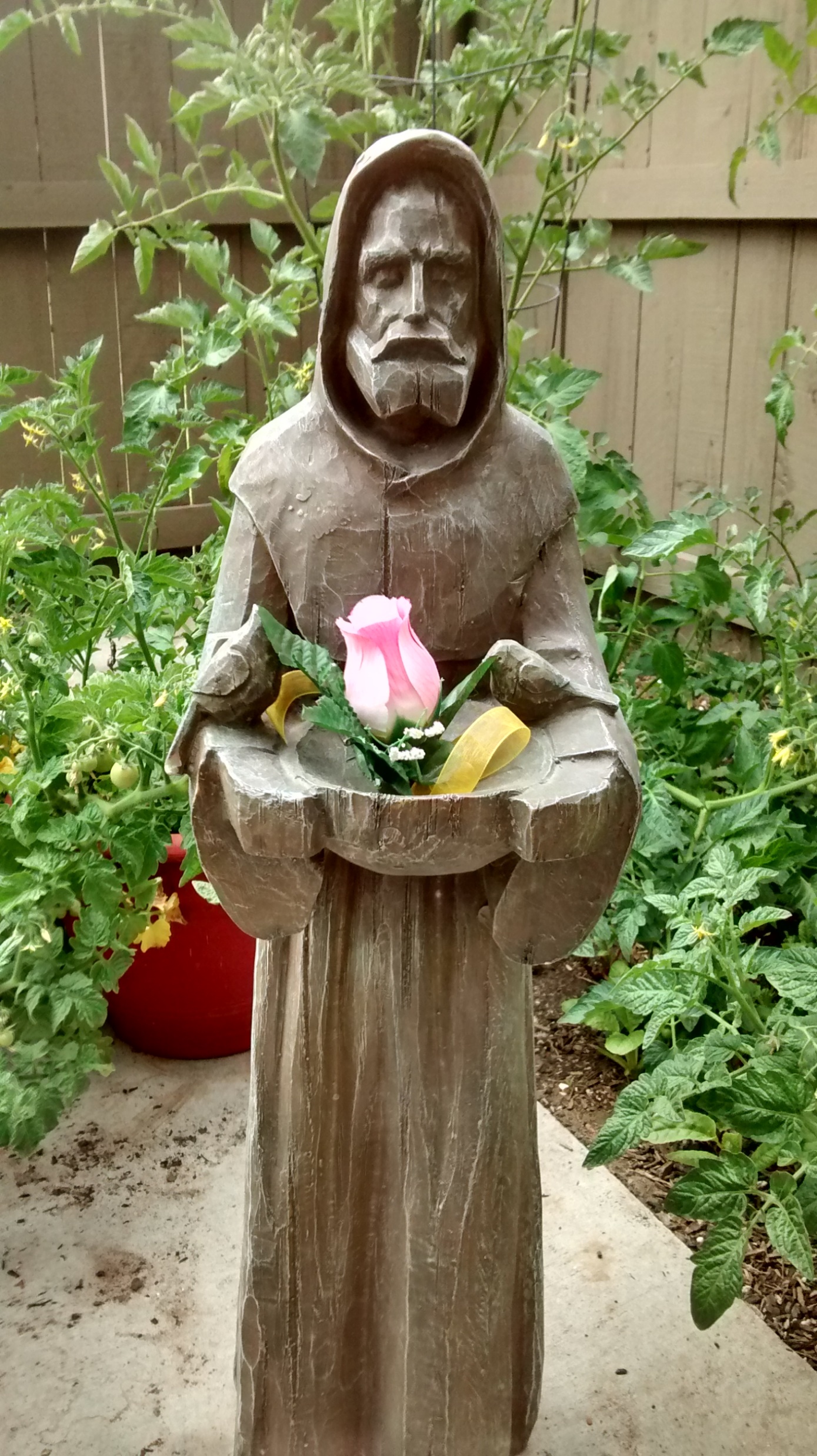